Figure 4. “Standard versus target” contrast. (A) Scalp distributions of “standard” (left) and “target” (right) stimuli ...
Cereb Cortex, Volume 19, Issue 2, February 2009, Pages 305–314, https://doi.org/10.1093/cercor/bhn082
The content of this slide may be subject to copyright: please see the slide notes for details.
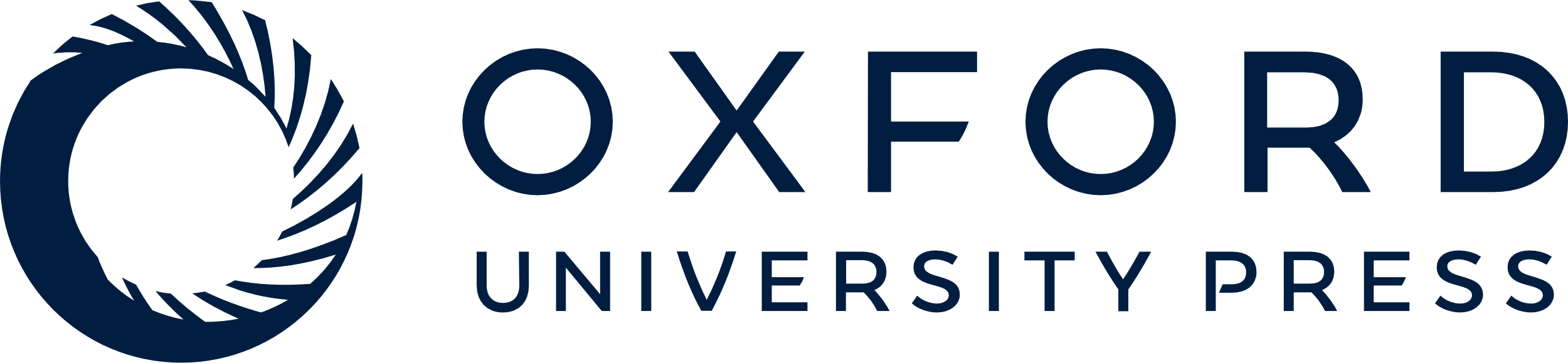 [Speaker Notes: Figure 4. “Standard versus target” contrast. (A) Scalp distributions of “standard” (left) and “target” (right) stimuli averaged over task and working memory load, with the difference in amplitude distribution shown in (B). Time courses for the 2 conditions at left central (C3) and right cerebellar site (CB2) are shown in (C). Color bars on top and bottom signify times of stable difference between 2 conditions at this electrode (absolute bootstrap ratio > 3). The latency displayed in panel A and B was selected based on the bootstrap ratio plot shown in (D). Around 200 ms the contrast is most stably expressed (i.e., large absolute bootstrap ratios) and most widespread (i.e., large number of stable electrodes at a given time).


Unless provided in the caption above, the following copyright applies to the content of this slide: © The Author 2008. Published by Oxford University Press. All rights reserved. For permissions, please e-mail: journals.permissions@oxfordjournals.org]